Changing Mind(s) in a Changing world: from hospital to community
2 Decades of Mental Health Policy in 5 Slides
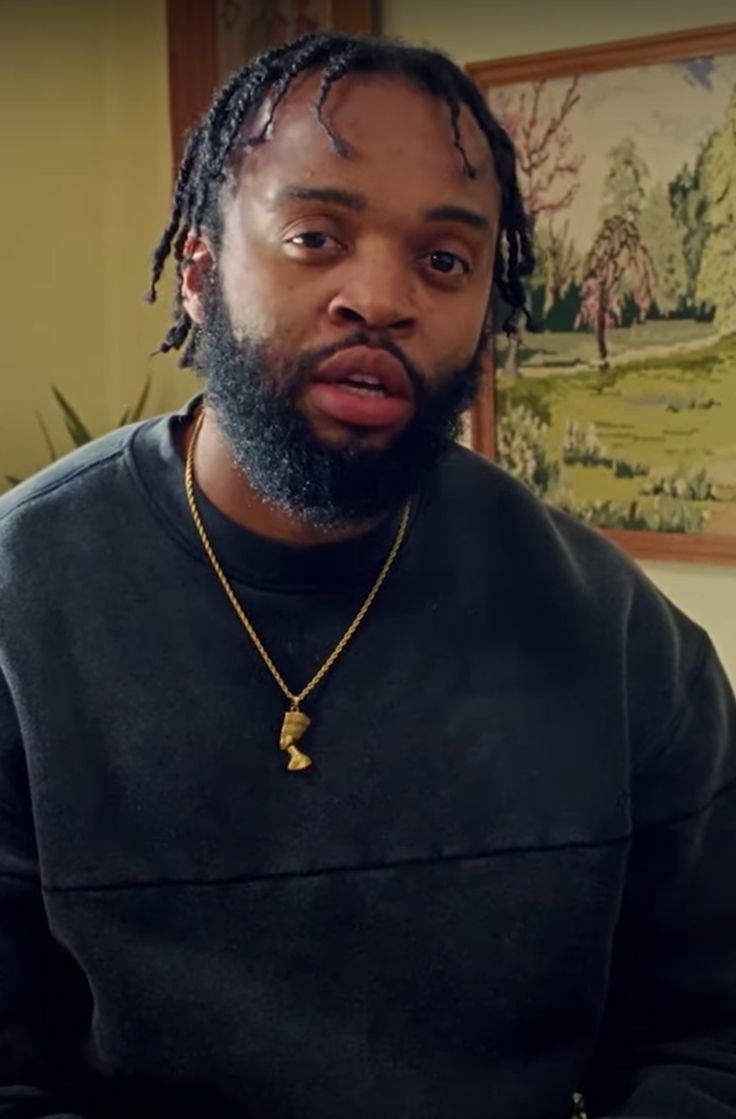 Why are we here?
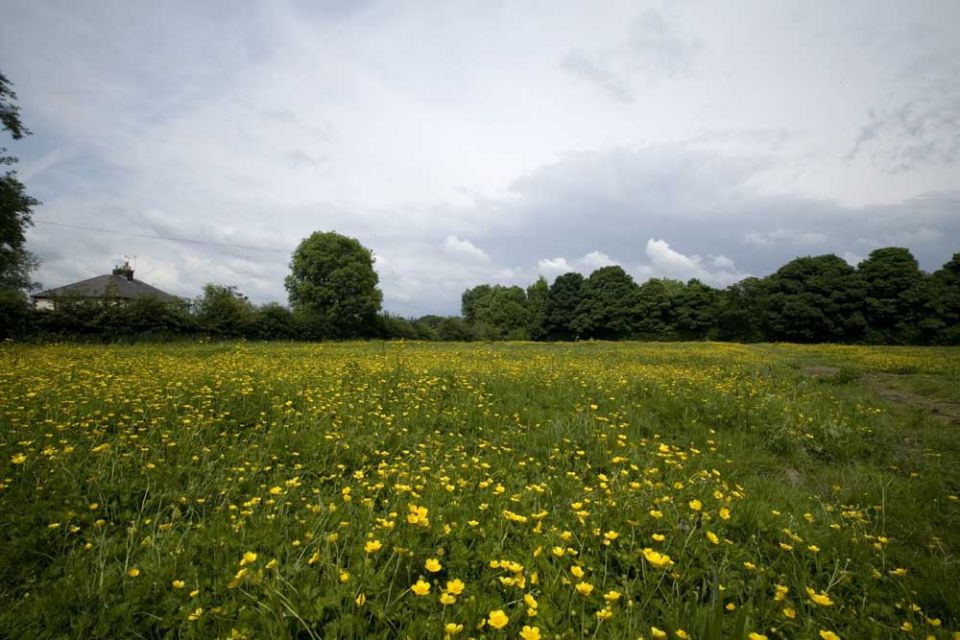 The National Service Framework 1999
Mental health promotion 
Primary care and access to services
Effective services for people with severe mental illness 
Caring about carers 
Preventing suicide
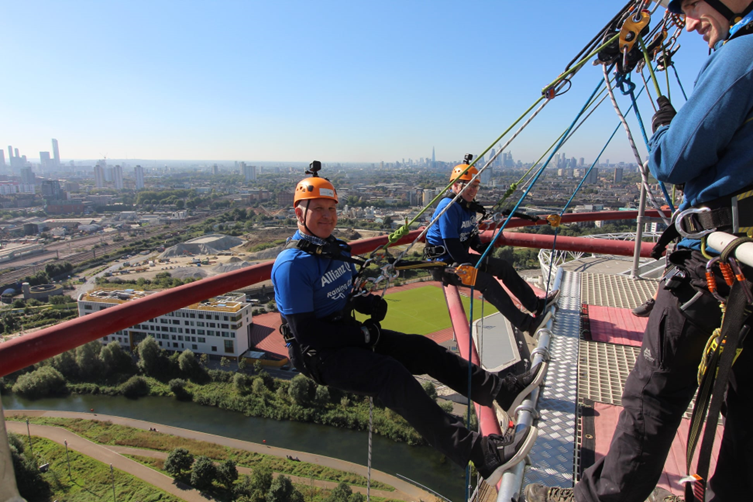 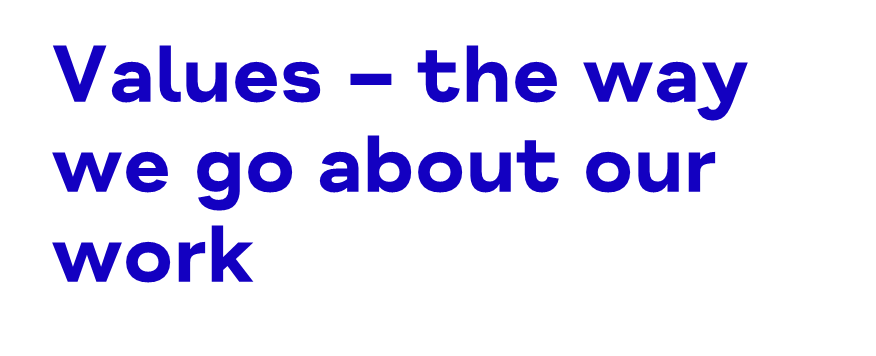 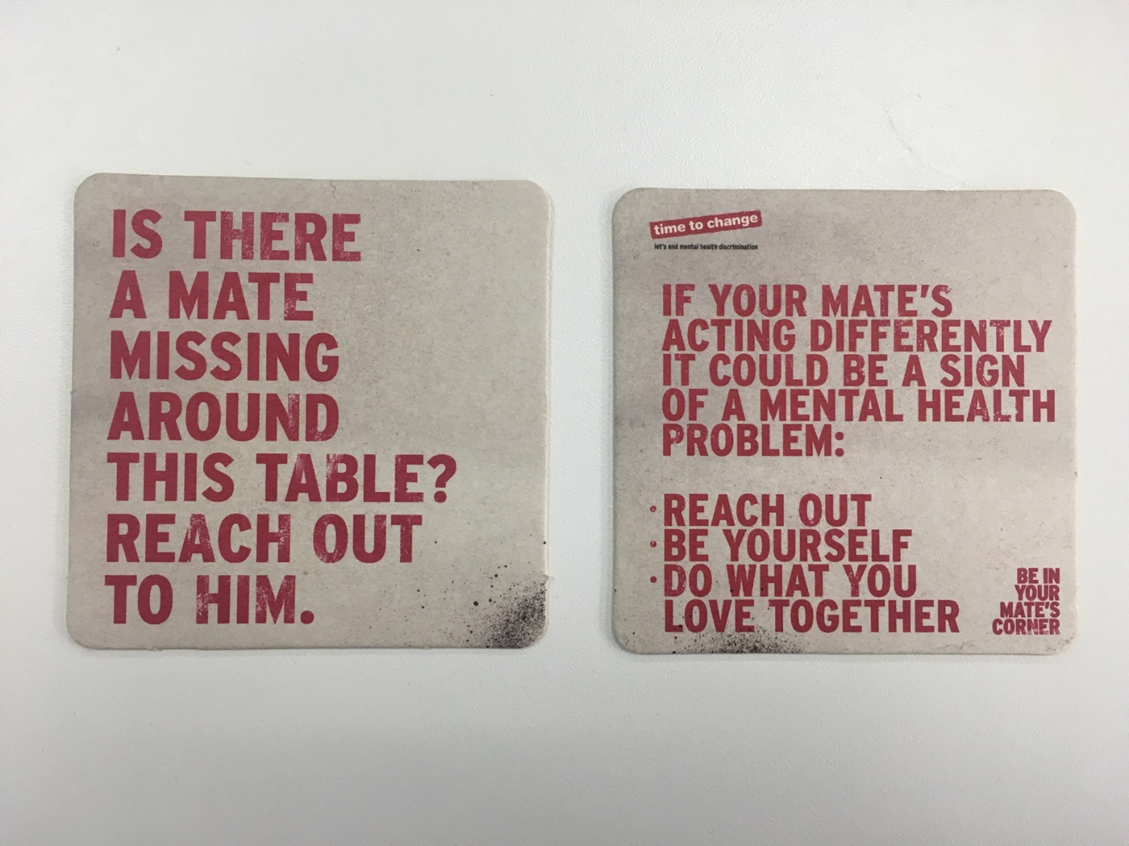 5 Year Forward View for Mental Health-2016
Mental Health Law-unfinished business
https://www.youtube.com/watch?v=JP3oTRLPq1E

https://www.youtube.com/watch?v=hdPZ7rw0wMc

https://www.youtube.com/watch?v=_y97VF5UJcc

https://www.youtube.com/watch?v=crp4VojqAdo

https://www.youtube.com/watch?v=cyEdZ23Cp1E
https://www.youtube.com/watch?v=h1NvUkR2Jw4
https://www.mirror.co.uk/news/uk-news/asda-says-sorry-after-advertises-2303405